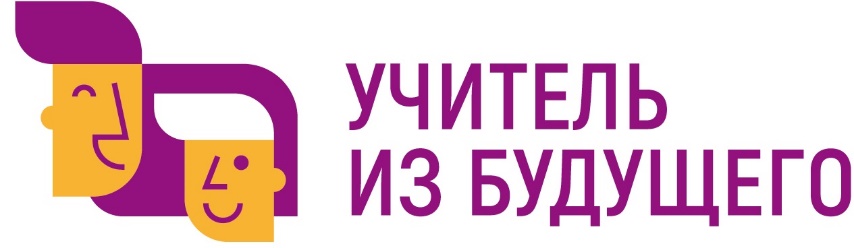 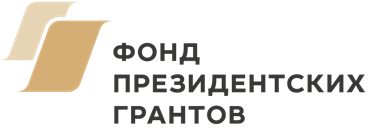 Вместе с географией:
Сборник географических квестов для организации познавательной деятельности обучающихся 6-9 классов
Предметная область: География
ОрганизаторАНО ДПО «Межрегиональный центр 
инновационных технологий в образовании»
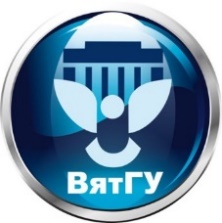 Ключевой партнерФГБОУ ВО «Вятский государственный университет»
Педагогический институт
Команда проекта
Капитан: Сиканевич Елизавета Олеговна
Участники: Аксёнова Валерия Андреевна, Найденова Мария Ивановна, Плужник Александра Александровна
студенты ГОУ ВПО «Донецкий национальный  университет», г. ДонецкУчитель: Афиногенова Алла Викторовна, учитель географии МБОУ «Гимназия №4» г. Брянск
Методист: Ефимова Анна Юрьевна, старший преподаватель кафедры национальной и региональной экономики ГОУ ВПО «Донецкий национальный  университет», г. Донецк
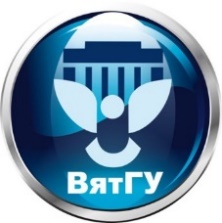 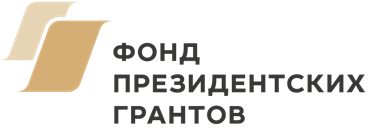 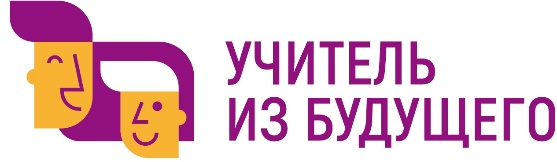 Проблема, которую должен решать проект
Недостаточный уровень географических знаний и знаний о природе родного края обучающихся 6-9 классов.
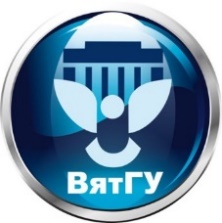 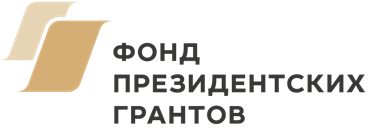 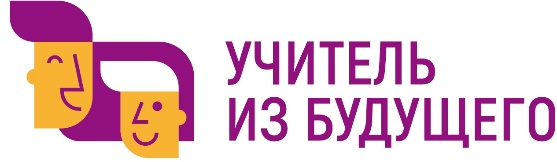 Противоречие, которое должен решать проект
Противоречие между необходимостью сформировать у обучающихся 6-9 классов географические знания и знания о природе родного края и недостаточным количеством современных интерактивных форм для организации познавательной деятельности.
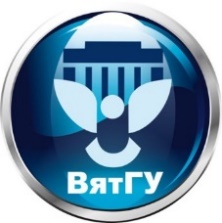 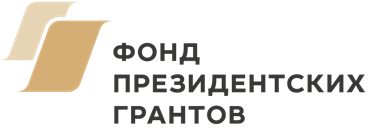 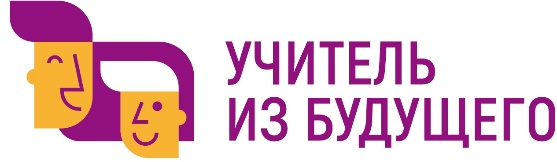 Цель проекта
Повышение уровня географических знаний и знаний о природе родного края у обучающихся 6-9 классов.
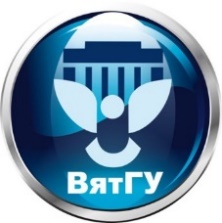 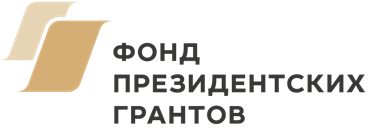 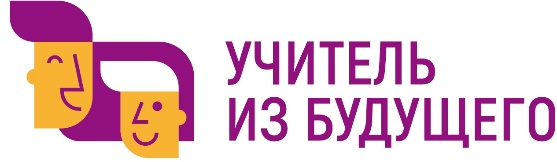 Ожидаемый результат (продукт, ресурс)
Сборник географических квестов для организации познавательной деятельности обучающихся 6-9 классов и методические рекомендации по их использованию.
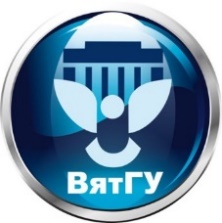 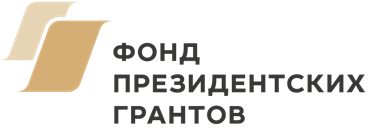 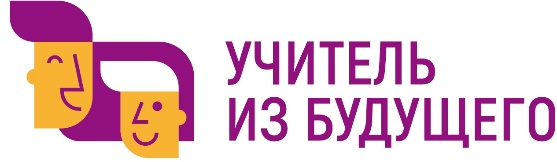